Trading in your old Volkswagen Beetle for a Rolls Royce
Presented by:
Lauren Gonsalves
Senior Support Specialist
Anglogold Ashanti Health Limited
[Speaker Notes: Good afternoon Ladies and Gentlemen and welcome to my presentation: Trading in your old VW Beetle for a Rolls Royce.  My name is Lauren Gonsalves and I am responsible for the Medical Information Systems within Anglogold Ashanti Health.  My background lies in Finance, however I have been involved with the clinical aspects of the business for the last 13 years.  I hope to give you some insight into selecting and implementing a Medical Information System that will suit your business needs.  I will discuss some tips and advice for planning a successful implementation and show you how a Medical Information System can work for you.  I will share some of our successes and failures with you to demonstrate the power of electronic health information!]
AngloGold Ashanti
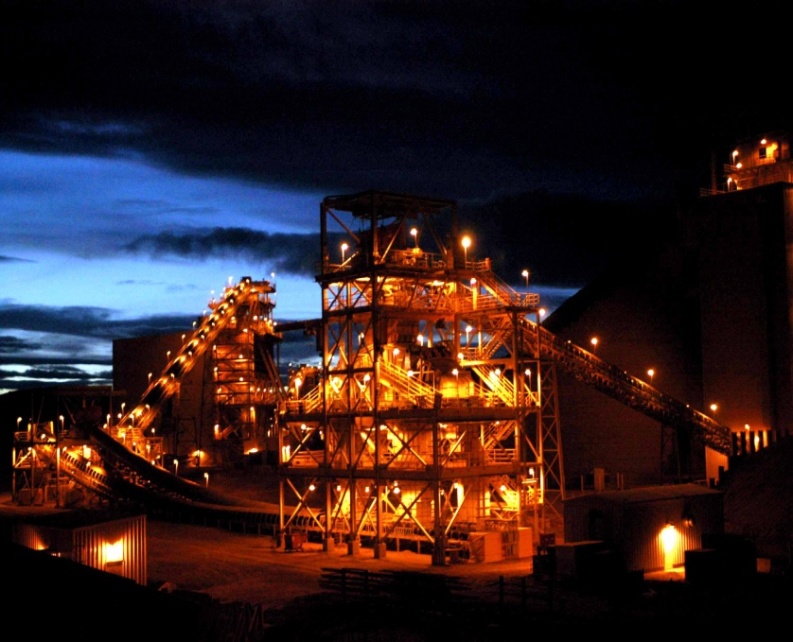 “To be the leading mining company.”
AGA Health
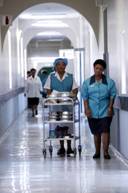 “To achieve optimal health for the people of AngloGold Ashanti and our participant communities”
[Speaker Notes: Let me give you a bit of background into our organisation.  AGA Health is a wholly-owned subsidiary of Anglogold Ashanti Limited.  They are the 3rd biggest gold producer world-wide and operate in 10 countries around the globe. They employ 60,000 people, have 20 different mining operations and produced 3.9m oz of gold in 2012.

Anglogold Ashanti Health provides medical services for their operations in South Africa and our mission is to achieve optimum health for the people of Anglogold Ashanti and our participant communities.  To do this, it was necessary to look at what we were doing, whether we were improving our patient’s health and if we could measure our clinical outcomes.]
Current Services / Infrastructure
[Speaker Notes: To meet our business need, we required an Electronic Health System that would support our entire business. To give you an idea of what services we offer, I’ll discuss this slide briefly.  We operate over 2 geographical areas…….]
1997
[Speaker Notes: So – where were we in 1997, when we began to investigate which Medical Information System would be best suited to our operations?  We had 3 geographical areas of service – the two current operations, as well as a hospital in Welkom, in the Free State.  We used manual clinical records and ordering of stock, lab tests, etc. were done in books and on paper.  We had a non-integrated financial system at the time.  To give you an idea of how cumbersome it was – we had to manually capture all of the patient billings items in the Billing section, and then at month end, manually journalise this information into our General Ledger.  None of our patient processes were standardised.  Each hospital did their own “thing”…..  We had no strategic or statistical information available where we could measure ourselves and our health programs.  We had no idea if what we were doing was benefitting the patients in the long term, or not!  Because each area was operating in isolation, we had no standardised reporting capability i.e. we were comparing apples with pears and not apples with apples.  We had very limited electronic capability and this was predominantly in the Financial sphere.  We also had very basic administration capability, and as I said, this was all manual processes…  So - ……]
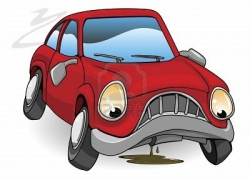 [Speaker Notes: We were in a very old VW beetle, leaking oil, in need of a service, new windscreen wipers, an engine overhaul and a little spit and polish!  In short - We were going nowhere slowly!]
Shopping for your new car - Comparisons
[Speaker Notes: We began to look at the Electronic Health Systems available.]
Meditech SA
[Speaker Notes: So our Rolls Royce of choice was Meditech SA.  What did we implement?  Well, we currently utilise 26 modalities.  Clinical modules like Laboratory, Pharmacy, Occupational Health, OR, Nursing, ITS;  Administrative modules e.g. Admissions, Scheduling, Order Entry, Materials Management; Financials e.g. Billing and accounts receivable, Accounts Payable, Fixed Assets, General Ledger; Reporting e.g. Executive Support Systems, Patient Care Index, Data Repository
So once you’ve decided on a Medical Information System, where to from here?  How would you ensure a successful implementation?]
Critical factors for a successful implementation
[Speaker Notes: Management Support and Buy-in is probably the key factor and foundation for success.  The project should be driven from the top, down.  If they don’t see the benefit of having an Electronic Health Record or Information System, you are doomed from the start.  They should be the ones marketing the project – NOT the Information Systems department.  It may be that the IS department will do most of the work, however, the end-users are the ones who will be using it day-to-day and if their Management have a negative view of the system, so will they.
What you require, especially those of you in the public sector hospitals, is ONE EMR across all areas.  You need to be able to see the full clinical history of a patient, regardless of where they have been seen previously, to make crucial medical decisions that will keep the patient safe and return them to health in the shortest possible time. One EMR allows you to do that!  We also need to be cost effective, and over-servicing of patients is relatively common when a clinician does not have access to previous tests done. One EMR allows you to view all the relevant tests done, without having to re-order them.  To have one integrated system, where all modalities “talk” to each other is extremely important.  You want to be able to view lab results, x-rays, clinic visits and hospitalisations, in one place, quickly and efficiently, to make the most informed clinical decisions.  Having multiple systems within your HIS is challenging and can be very expensive when developing interfaces between multiple vendors.  One integrated system resolves this issue.
Your implementation is only going to be as successful as your network infrastructure is stable.  If you have poor hardware support, your project will suffer.  A doctor is NOT going to want to wait 20 minutes to view an x-ray, or review Lab results.  If your clinicians have a negative attitude towards the system, they will not see a benefit in using it.  They need to see how the system can add value to their decision making and save time in doing so.  Their processes need to be made more efficient, not more cumbersome.  Even your clerical staff, who register patients will resist an electronic system if it takes longer to do their work, than before.  So – your IT hardware infrastructure can make or break your project.
It is wise to appoint a full time project team.  Remember, they should NOT only consist of IT/IS personnel.  Select “Super-Users” from each area affected.  Someone who knows what is happening on the ground – this should include clinicians from all the departments who are going to use the system.  They are the ones who should have input into how the system is designed and set up as they know the current processes best.  I have seen implementations suffer because organisations did not appoint the right project team, or relied on IS personnel to make decisions that clinicians should have made.  You cannot blame the project team if you did not supply the necessary skills/resources to them.
It is highly recommended that your project team is multi-skilled.  They should understand the “big picture” and know how the final deliverables will add value to your organisation.  If they work in isolation, it is extremely difficult to understand how one area influences another.  When one department doesn’t understand the impact they have on others, you will create bottle-necks and delays for others.
By implementing a fully-integrated system it allows you to streamline and standardise your processes – not only on the clinical side, but for all other service/administration departments as well.  Visit each area and map the patient/work flows clearly to understand how your electronic system can make them more efficient.  This will allow you to compare apples with apples when it comes to reporting and statistics.
A successful project comes with a realistic and achievable project plan.  You have to understand the work that needs to be completed before you can set a deadline date.  Break each aspect up into separate tasks and assign time lines to these.  Prioritise each task and link them where necessary i.e. you cannot complete task 4 until task 1 is complete.  This will allow you to project the realistic Go-Live date.  Communication is the back-bone of this factor.  The team should communicate with Management as well as the users on the ground so that everyone knows what is required of them and are prepared for the changes to come.
Ultimately – if you get the rest of the building blocks right – your users will take ownership of the system.  It should be seen as THEIR system – not the IS department or Management’s system….  Change is difficult for anyone and the challenge is that many of our users are not computer literate (or they certainly weren’t in our case)  You need to make them look forward to the change and be positive that this will make their lives easier!  User training is crucial and make sure that they have the resources to practice on the system before the Go-live.  Remember – what you don’t use, you lose!  If training is done too early, they will have forgotten what to do when you implement.]
Critical factors for a successful implementation
[Speaker Notes: So in review of our implementation – what did we get right and what did we get wrong?
Well our CEO at the time coined a catch phrase “Meditech (the system) is KING!)  He would quote it often and to anyone listening.  His enthusiasm and support allowed the rest of the management team to get on board.]
Critical factors for a successful implementation
[Speaker Notes: By selecting Meditech as our HIS we achieved one integrated platform to support our entire business – from Administration, Clinical, Financial and Reporting requirements.  They also customised their standard Laboratory module to create a modality to support our Occupational Health Centres in monitoring medical surveillance of mining employees which is a legal requirement in our industry.]
Critical factors for a successful implementation
[Speaker Notes: We currently run Meditech on the greater AGA network to ensure a stable and reliable HIS.  Meditech also hosts and maintains our servers at their Head Office in Midrand.]
Critical factors for a successful implementation
[Speaker Notes: We were lucky enough to have Management Support and were able to assign full time members to the implementation team.  A number of these members remain in the IS department and are responsible for supporting, maintaining and upgrading the system as well as training all end-users.]
Critical factors for a successful implementation
[Speaker Notes: Something we didn’t do as effectively as we would have liked is to multi-skill our team.  We have since managed to do this, but during the implementation, we did not have the time to train our “Super-Users” on the “Big Picture”.  This resulted in some operational silo’s which made support of the system more challenging in the early days.  Again – I re-iterate the importance of one department knowing how they impact another and vice versa.]
Critical factors for a successful implementation
[Speaker Notes: The rest of the aspects as you can see, were successfully achieved and we have now been utilising the system for almost the past 16 years.]
Benefits to AGAH
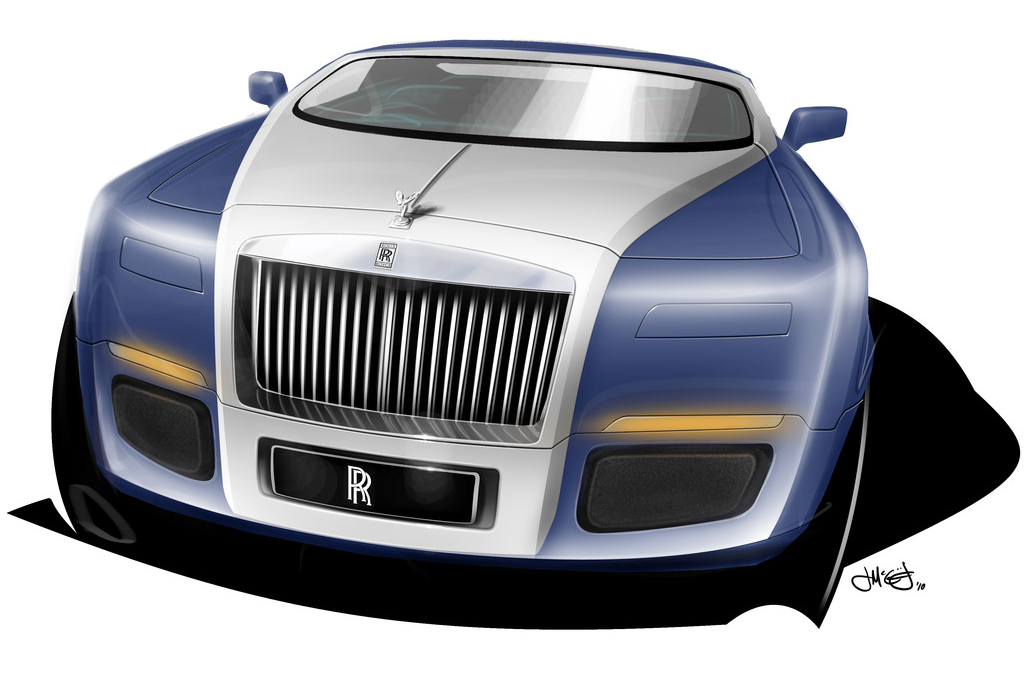 1 business-wide fully integrated system
Multiple facilities with 1 EMR
Replaced manual processes with  stream-lined electronic ones
System flexibility
Robust access controls
Comprehensive Clinical information
Management Tools for Strategic decision making
Context: sustainable mining
Health risks
High burden of illness & injury
Increasing stakeholder expectations
Labour
Communities
Government
Longstanding legacy issues 
Silicosis & rural-urban migration
Uncertain regulatory environment
Health strategies 
Optimise health systems

Integrate with non-health systems

Contribute to sustainable  systems in host communities
Health utilisation (in 2012)
45,000 fitness assessments 
360,000 clinic visits
5,000 hospital admissions
6,000 ambulance trips
11,000 on chronic medication
Improvements in health outcomes
Sick absenteeism remains high
Leading indicators: body mass
Obesity is defined as a BMI > 30.

The proportion of obese employees, both men and women has increased significantly over ten years.

This is a factor of diet and exercise

72% of those with a BMI > 30 live out in the community; only 28% live in residence
Leading indicators: BP control
Prior to 2009/10, approximately 30% of men and 20% of women had a systolic BP > 140

Many hypertensive remain undiagnosed and not yet on treatment

BP control appears to have improved thereafter with tightening up on compliance through the PHC clinics
Health: TB & HIV
Significant impact of health management system clear in most indicators…
…with specific focus required in others.
Health: non-work related illness
Significant impact of health management system clear in most indicators…
…with specific focus required in others.
Questions?